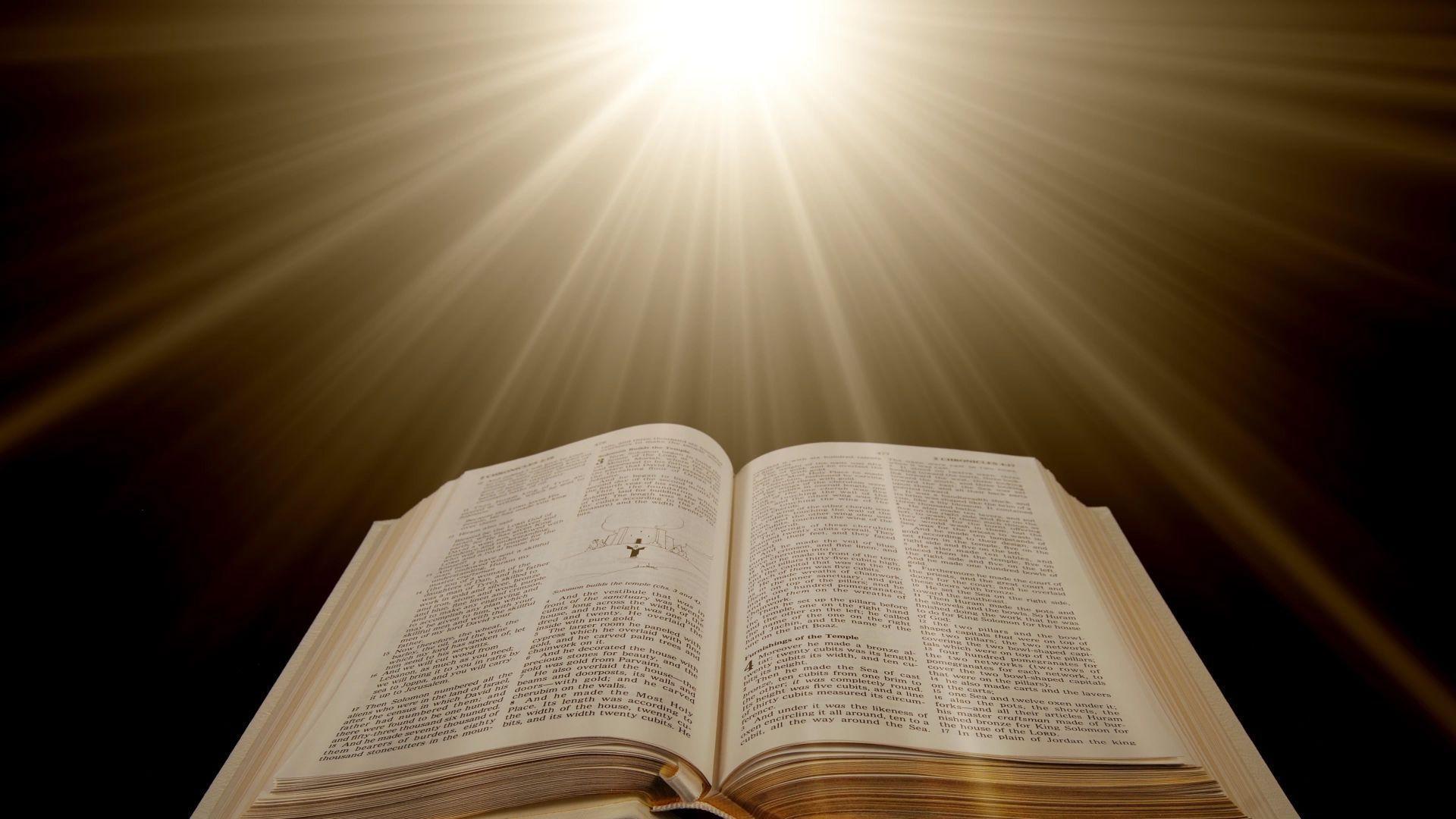 Preacher, Preparation, 
Presentation
A class on making and preaching sermons
Session 34
Practical 
Considerations
The Role 
Of 
The Holy Spirit
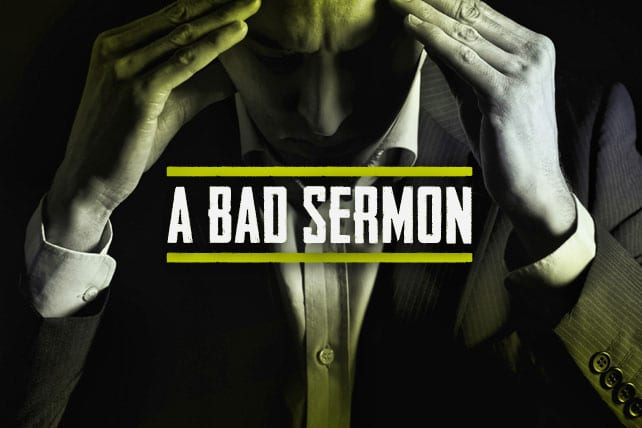 The Worst I Ever Preached
The Role of the Spirit
The Role of the Spirit
   Inspiration 	2 Timothy 3:16
“All Scripture is God-breathed and is useful for teaching, rebuking, correcting and training in righteousness, so that the servant of God may be thoroughly equipped for every good work.”
The Role of the Spirit
   Inspiration 	 2 Peter 1:21 
“For prophecy never had its origin in the human will, but prophets, though human, spoke from God as they were carried along by the Holy Spirit.”
The Role of the Spirit
	In the CALL 
	Acts 13:2-3
“While they were worshiping the Lord and fasting, the Holy Spirit said, “Set apart for me Barnabas and Saul for the work to which I have called them.”
The Role of the Spirit
   Enlivening 
	Acts 1:8 “But you will receive power when the Holy Spirit comes upon you.” 
	Acts 2	- 3000 believed
The Role of the Spirit
   Enlivening 
	I Corinthians 2:2-5 
“For I resolved to know nothing while I was with you except Jesus Christ and him crucified.  I came to you in weakness and with great fear and trembling.
My message and my preaching were not with wise and persuasive words, but with a demonstration of the Spirit’s power, so that your faith might not rest on human wisdom, but on God’s power.”
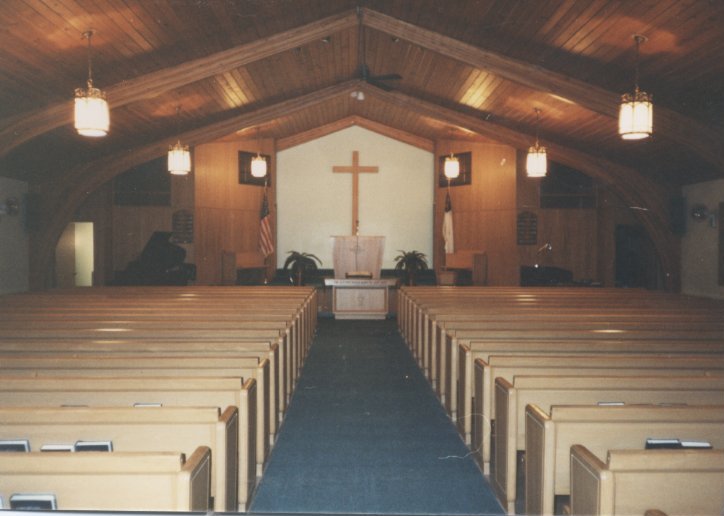 Jim
The Role of the Holy Spirit 
	Convicting 
John 16:8-11 
“When he comes, he will prove the world to be in the wrong about sin and righteousness and judgment;
About sin, because people do not believe in me; about righteousness, because I am going to the Father, where you can see me no longer, and about judgment, because the prince of this world now stands condemned.”
John 16:8-11 Revised Standard Version (RSV)
8 And when he comes, he will convince[a] the world concerning sin and righteousness and judgment: 9 concerning sin, because they do not believe in me; 10 concerning righteousness, because I go to the Father, and you will see me no more; 11 concerning judgment, because the ruler of this world is judged.
Convict (elencho) = 
	“to expose, rebuke,
	  convince, prove guilty
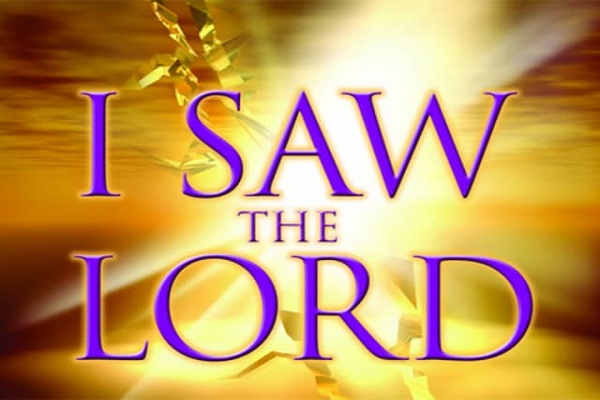 The Role of the Holy Spirit 
	Guiding    John 16:13 
“But when he, the Spirit of truth comes, he will guide you into all truth.  He will not speak on his own; he will speak only what he hears, and he will tell you what is yet to come.”
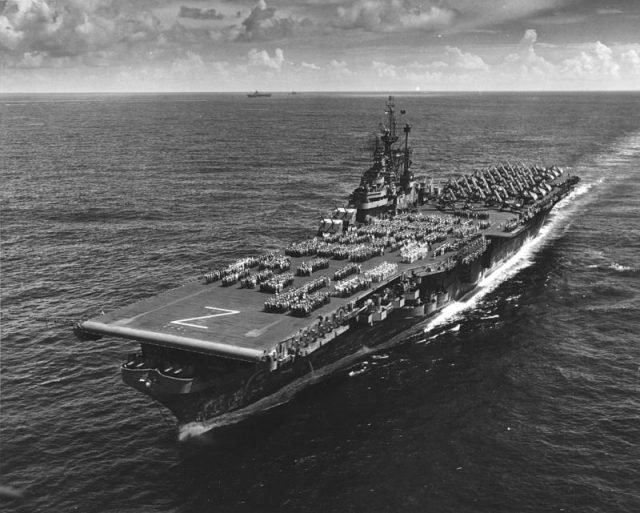 USS Shangri-La, 1946
So What? 
	Pride is out!
Isaiah 48:11 New International Version (NIV)
11 For my own sake, for my own 	sake, I do this.  How can I let 	myself be defamed?    I will not yield my glory to 	another.
So What? 
	Pride is out! 
	Dependency is in.
So What? 
	Pride is out! 
	Dependency is in.
	Wonder is the general rule